The 5 most common HIPAA-compliance mistakes and how to overcome them


By Planet HIPAA and JotForm
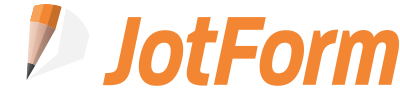 Today’s Objectives
Understand key requirements of HIPAA requirements

Discuss Why HIPAA can’t be ignored in 2019

Discuss common HIPAA Mistakes in 2018

Understand simple steps to overcome common HIPAA mistakes
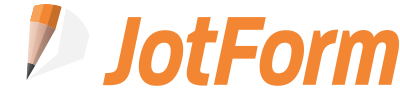 1996 – HIPAA Regulation Enacted
2005 – Security Rule Mandated
2013 – Final ARRA/HITECH Provision on Privacy and Security
Health Insurance Portability and Accountability Act (HIPAA) of 1996
First attempt at development of federal rules and regulations to protect the privacy and security of Protected Health Information (PHI)
2003 – Privacy Rule Mandated
2009 – Interim ARRA/HITECH Provision on Privacy and Security
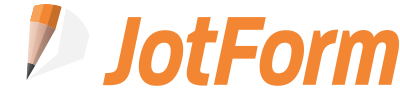 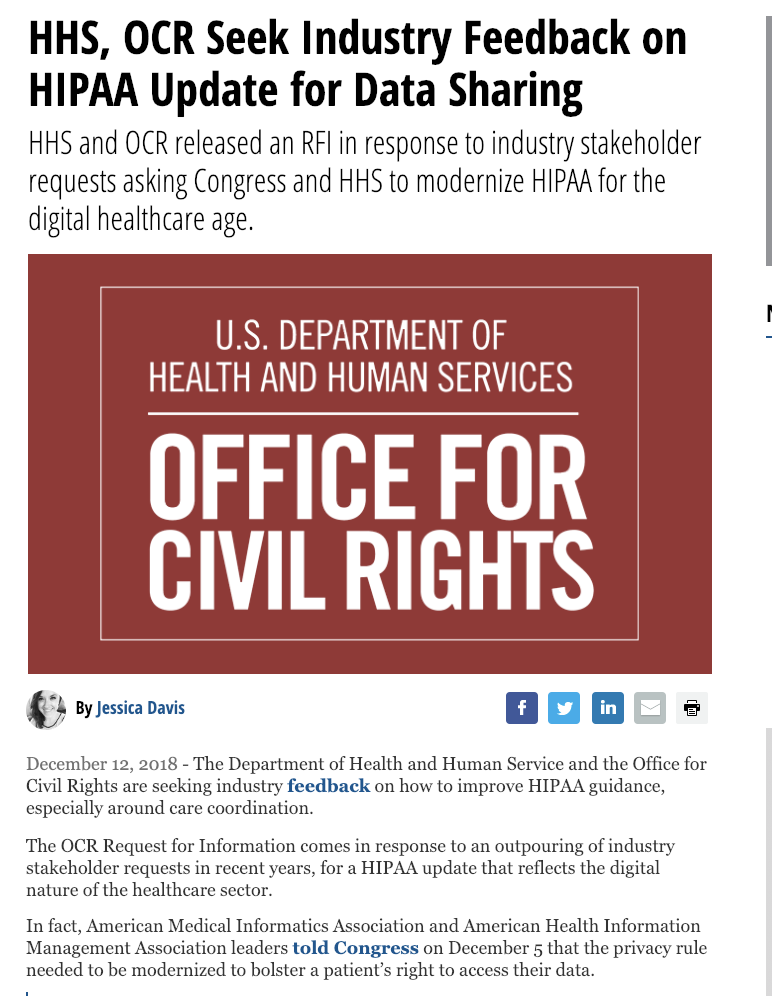 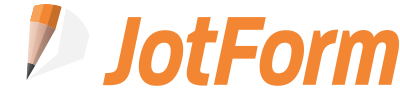 [Speaker Notes: In addition to requesting broad input on the HIPAA Rules, the RFI also seeks comments on specific areas of the HIPAA Privacy Rule, including:
Encouraging information-sharing for treatment and care coordination
Facilitating parental involvement in care
Addressing the opioid crisis and serious mental illness
Accounting for disclosures of PHI for treatment, payment, and health care operations as required by the HITECH Act
Changing the current requirement for certain providers to make a good faith effort to obtain an acknowledgment of receipt of the Notice of Privacy Practices]
What is HHS Looking at?
In addition to requesting broad input on the HIPAA Rules, the RFI also seeks comments on specific areas of the HIPAA Privacy Rule, including:
Encouraging information-sharing for treatment and care coordination
Facilitating parental involvement in care
Addressing the opioid crisis and serious mental illness
Accounting for disclosures of PHI for treatment, payment, and health care operations as required by the HITECH Act
Changing the current requirement for certain providers to make a good faith effort to obtain an acknowledgment of receipt of the Notice of Privacy Practices
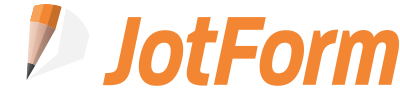 Tell Me!
Today…
How Confident are you in your organization’s HIPAA Compliance?
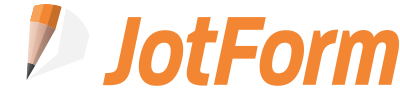 Tell Me!
What are your biggest barriers to feeling confident about your HIPAA Compliance Program
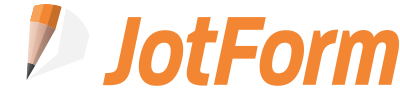 The Truth Is……
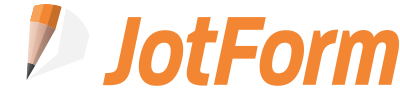 HIPAA Expectations…
Have created confusion and misunderstanding across organizations
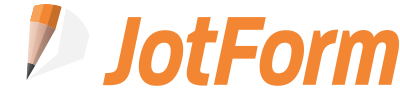 Let’s Talk…
Common Confusion and Misunderstanding with HIPAA
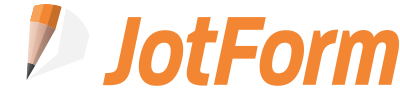 My organization is compliant because we have our Notice of Privacy Practices created and provide it to patients
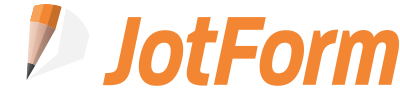 We created policies and procedures in 2003 and 2005 and don’t need to do anything else
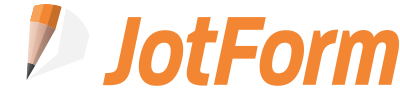 My organization has great practices when it comes to HIPAA and we don’t have to write them down
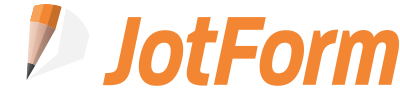 My organization is too small to have to implement all the HIPAA  documentation requirements
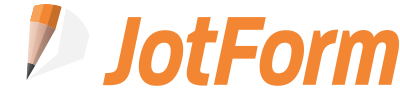 My Electronic Record Vendor Took Care of Everything I Need to Do with 
Privacy and Security
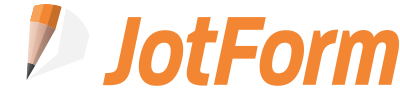 I purchased a HIPAA Compliance Manual and it is all I need to have a compliant HIPAA program!
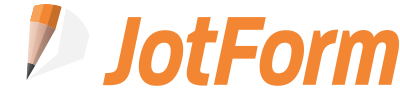 We educated our workforce on HIPAA previously and don’t need to do it again!
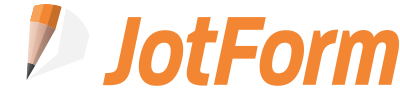 HIPAA in the EVERY News
Improper Binder Disposal Creates PHI Privacy Concern
HealthITSecurity on December 21, 2017
“A binder containing a log with certain patient PHI was mistakenly recycled on October 17, 2017, according to an NYU Langone Health statement.
Information related to presurgical insurance authorizations from NYU Langone Health Pediatric Surgery Associates was included in the binder.
The organization’s cleaning company reportedly recycled the binder, which contained certain data on approximately 2,000 patients. The information included names, dates of birth, dates of service, diagnosis codes, current procedural terminology codes, insurers’ names and identification numbers.
Roper St. Francis, Valley Professionals Phishing Attacks Breach Patient Data
HealthITSecurity on Feb 3, 2019
“Charleston, South Carolina-based Roper St. Francis Healthcare and Valley Professionals Community Health Center (VPCHC) in Indiana recently began notifying patients that their data was potentially breached after employees fell victim to targeted phishing campaigns.  Thirteen Roper St. Francis employees fell victim to a large-scale phishing campaign, which was discovered on November 30. Access was blocked upon discovery. Officials said the investigation determined the hacker had access between November 15 and December 15.
23,500 Patients Impacted by Connecticut Eye Clinic Ransomware Attack
HIPAA Journal on February 5, 2019
“Dr. DeLuca Dr. Marciano & Associates, P.C., a primary eye care clinic in Prospect, CT, has experienced a ransomware attack that has resulted in the encryption of files containing patients’ protected health information.
The attack occurred on November 29, 2018. Prompt action was taken to shut down the network to prevent the spread of the infection, but it was not possible to stop the encryption of files on two servers used to store patient-related files. A ransom demand was received but no payment was made. The encrypted files were successfully restored from backups.
An investigation of the breach revealed that the two servers affected by the attack contained patient files that included information such as patient names, Social Security numbers, and some treatment information..”
29K Impacted by SSM Health Data Breach from Unauthorized Access
HealthITSecurity on January 4, 2018
“SSM Health recently reported that it experienced a potential data breach after an employee accessed patient records without authorization.
The access occurred between February 13, 2017 and October 20, 2017 when the employee was working in the customer service call center, according to SSM Health. At the time, the employee had PHI access to perform regular job functions.”
Data Breach Update
Data Breaches continue to rise at an alarming rate
Cybersecurity has created more threats to healthcare organizations 
2569 Large Scale Data Breaches since September 2009
167,551,371 Individuals Impacted
2019 (so far) – 22
2018 – 366
2017 - 359
2016 – 327 
2015 – 269
2014 – 295\

Theft & Loss are still the leading causes of healthcare data breaches
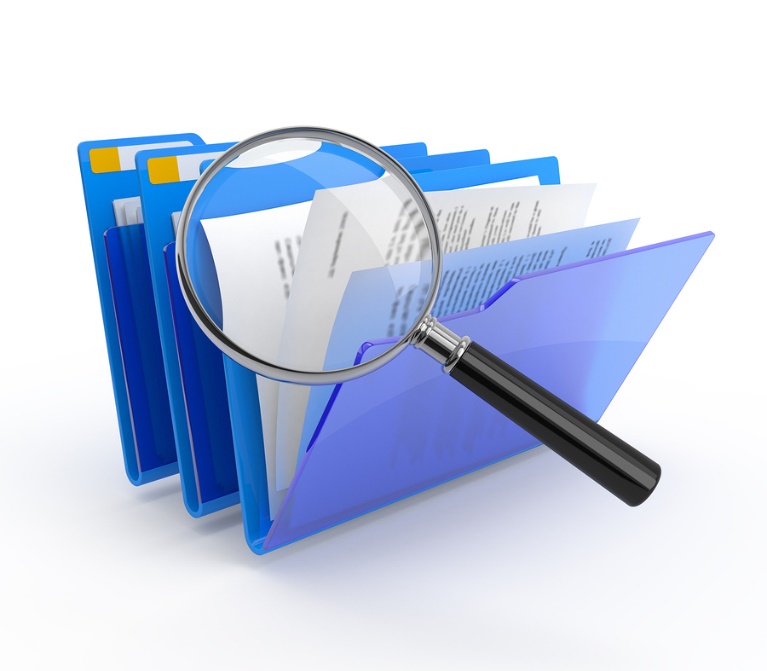 2013 – 274 
2012 – 208
2011 – 196 
2010 – 198 
2009 – 18
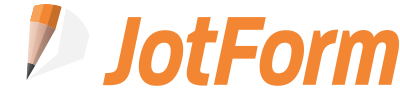 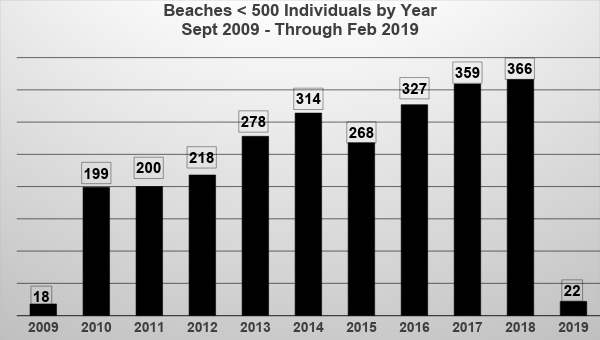 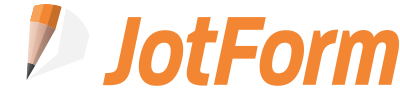 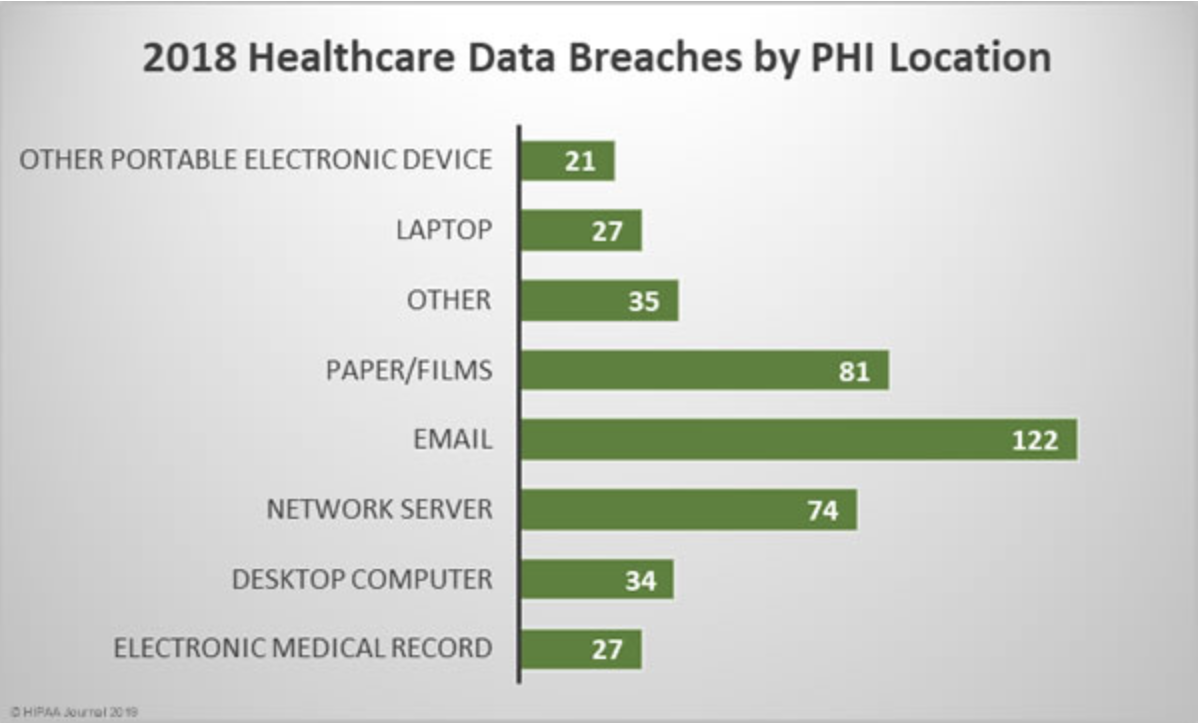 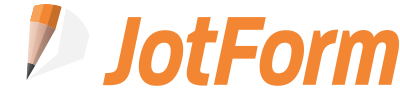 Source: https://www.hipaajournal.com/analysis-of-healthcare-data-breaches/
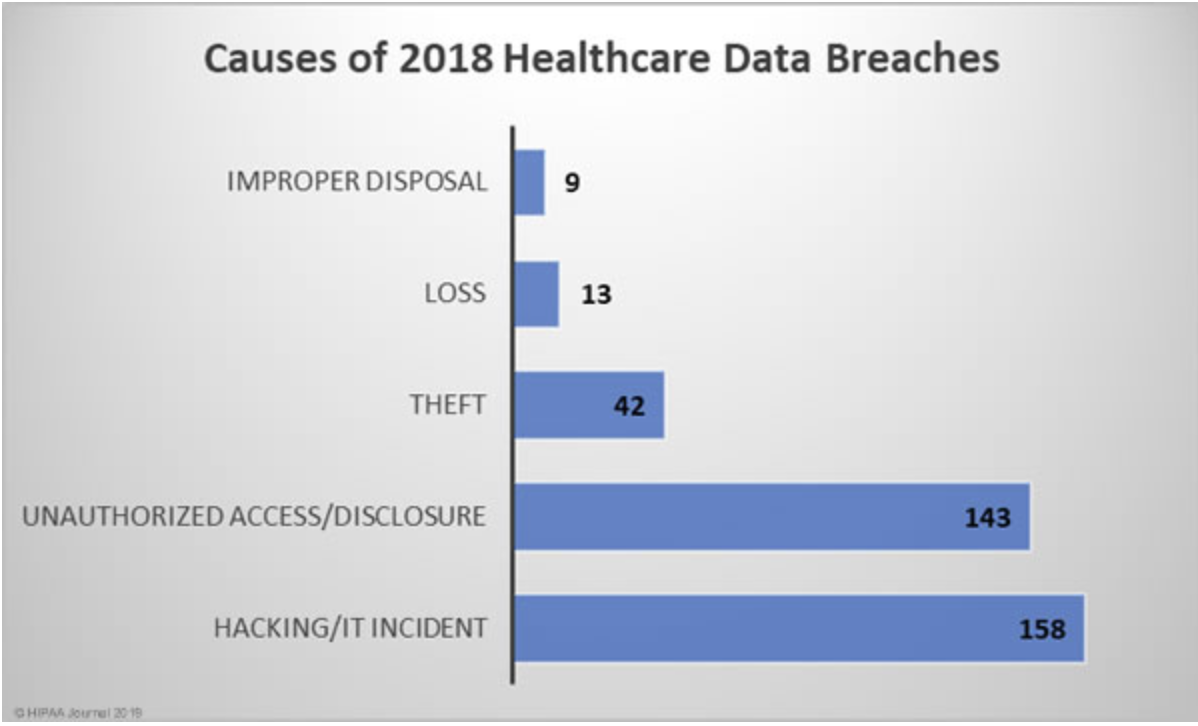 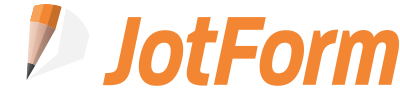 Source: https://www.hipaajournal.com/analysis-of-healthcare-data-breaches/
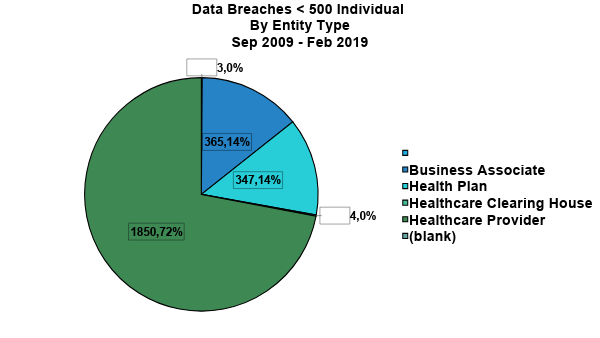 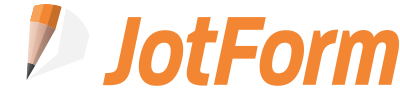 The 5 Most Common HIPAA-Compliance Mistakes
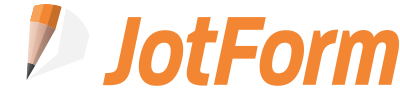 Mistake #1:
Missing Organization 
Specific Policies and 
Procedures
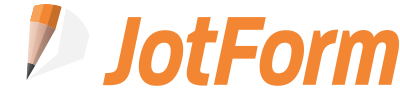 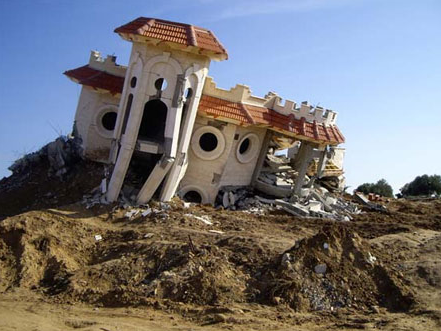 HIPAA…
Without a
Solid 
Foundation
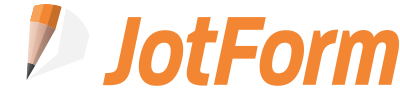 HIPAA’s Policy and Procedure Requirements
Privacy Rule Documentation Requirement – A covered entity must develop and implement written privacy policies and procedures that are consistent with the Privacy Rule Requirements
Security Rule Documentation Requirement – Maintain the policies and procedures implemented to comply with the regulations in written (which may be electronic) form; and (ii) if an action, activity or assessment is required by this subpart to be documented, maintain a written (which may be electronic) record of the action, activity, or assessment
Breach Notification Rule Documentation Requirement – A covered entity is required to comply with the administrative requirements of the HIPAA Privacy Rule
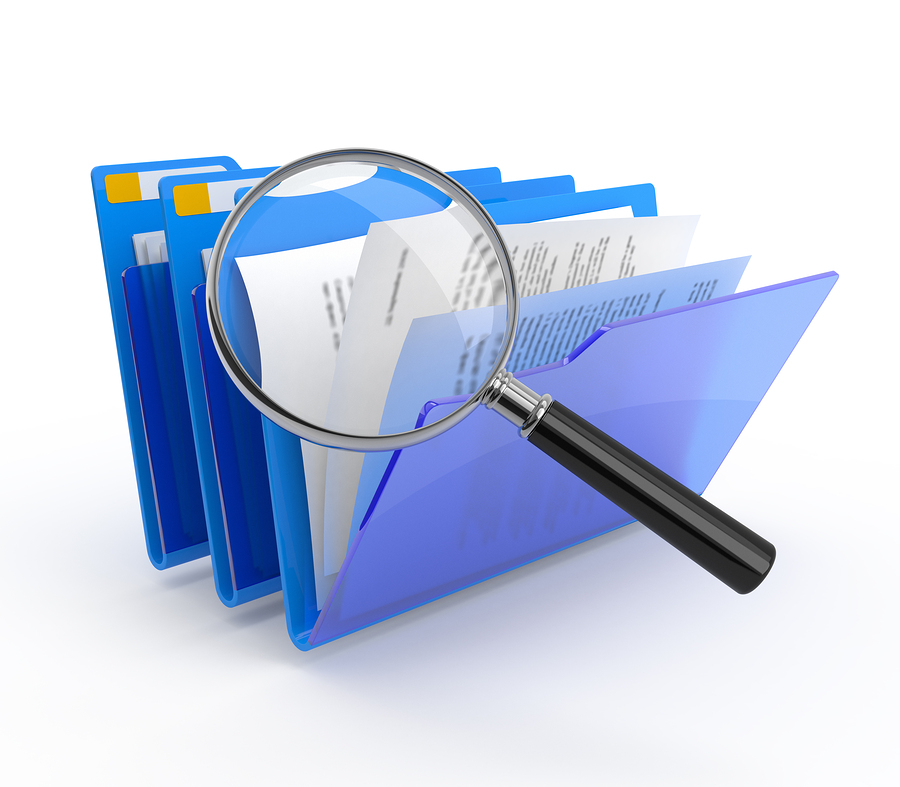 How to be specifically Vague…
Specifically Vague…
“A risk analysis will be conducted annually, with major technology changes, or updates to regulations.  The risk analysis report will be provided to the Organization’s Board of Directors at the conclusion of the Risk Analysis Report Generation.”
Sample Statement from P&Ps
“A risk analysis will be conducted in June and December every year.  The risk analysis report will be provided to the Organization’s Board of Directors within 10 days of the conclusion of the Risk Analysis.”
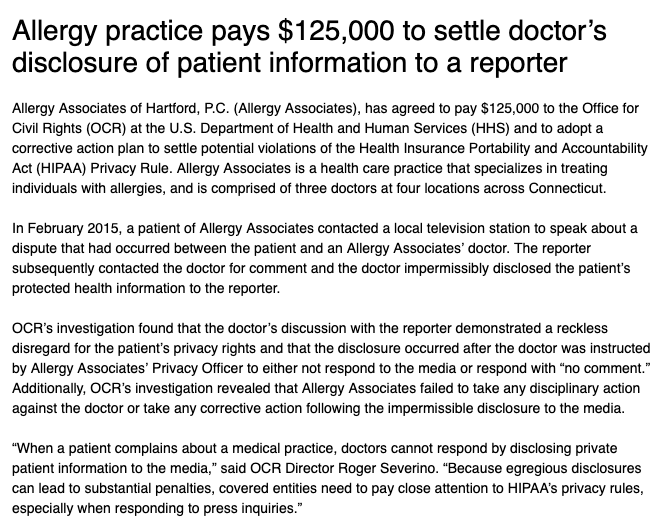 Source: https://www.hhs.gov/about/news/2018/11/26/allergy-practice-pays-125000-to-settle-doctors-disclosure-of-patient-information-to-a-reporter.html
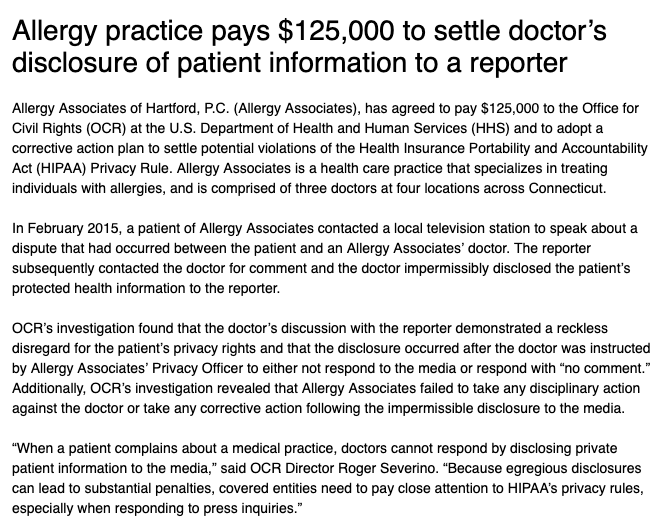 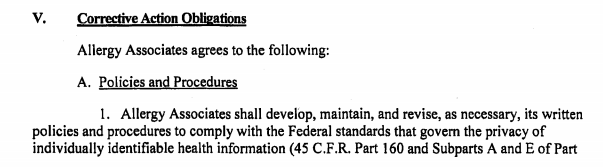 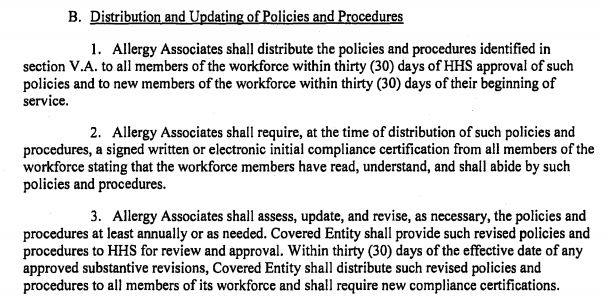 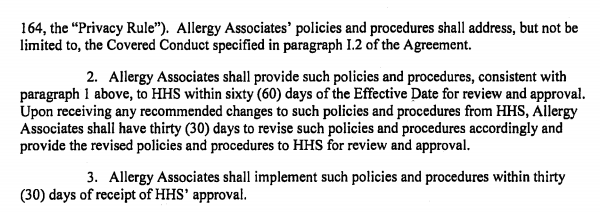 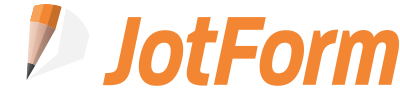 Mistake #2:
Not having a Regular 
Process for Conducting a 
Risk Analysis & Mitigation
Of Identified Risks
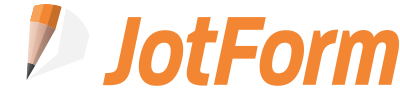 Over 95% of all HIPAA Corrective
Action Plan indicate that 
there is a missing or insufficient
Risk Analysis
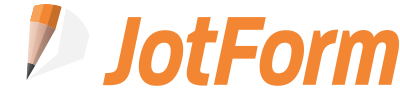 HIPAA Risk Management
HIPAA Risk Analysis
Conduct an accurate and thorough assessment of the potential risks and vulnerability to the confidentiality, integrity, and availability of ePHI held by the covered entity

Purpose of the Risk Analysis
Identify potential risks to the organization
Mitigate threats and vulnerabilities
Reduce and/or prevent potential breaches of ePHI
Implement security measures sufficient to reduce risks and vulnerabilities to a reasonable and appropriate level

Basic Steps to Risk Management
Plan Development
Implementation
Evaluation and Monitoring
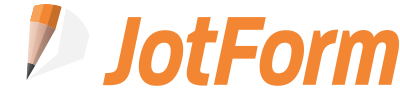 Sample Risk Analysis Steps
Identify the scope of the analysis (Understand Systems with Protected Health Information). 
Identify and document potential threats and vulnerabilities. 
Assess current security measures. 
Determine the likelihood of threat occurrence. 
Determine the potential impact of threat occurrence. 
Determine the level of risk (Likelihood + Impact = Risk). 
Identify security measures and finalize documentation.
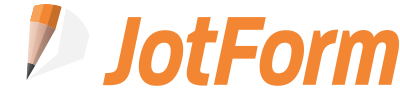 https://www.cda.org/news-events/conducting-a-risk-analysis-key-for-hipaa-compliance
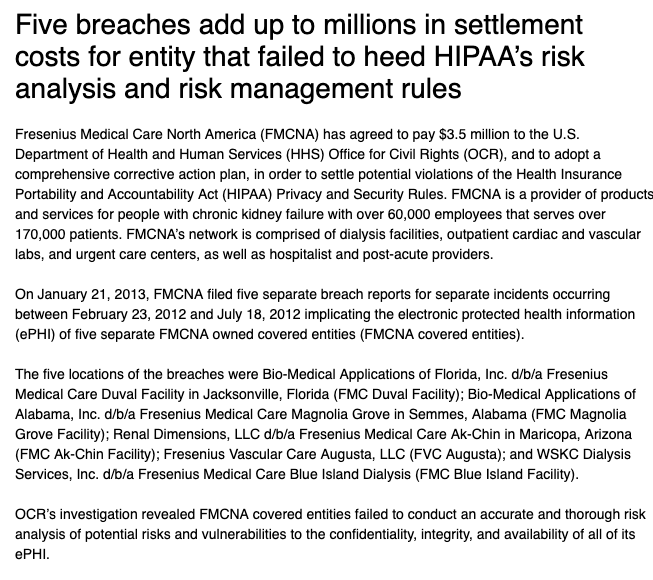 Source: https://www.hhs.gov/about/news/2018/02/01/five-breaches-add-millions-settlement-costs-entity-failed-heed-hipaa-s-risk-analysis-and-risk.html
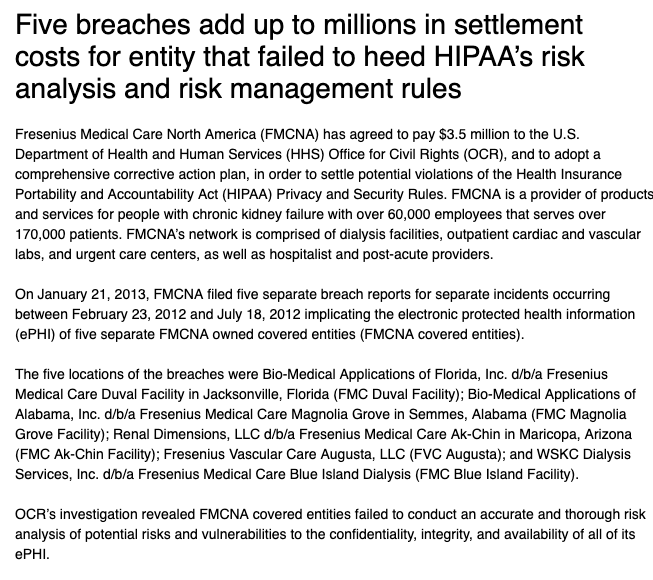 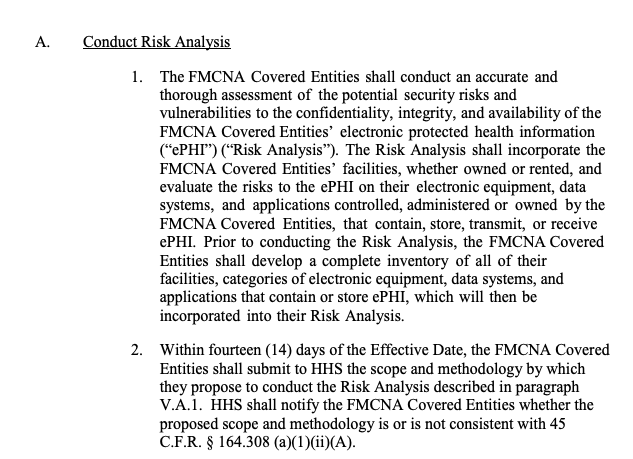 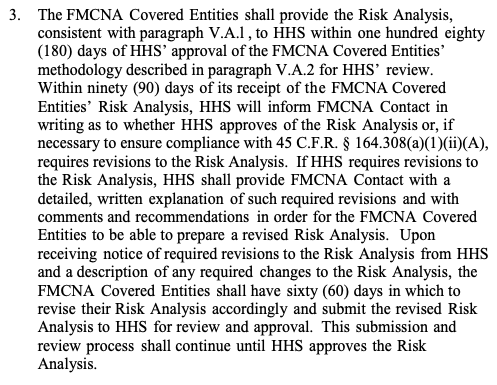 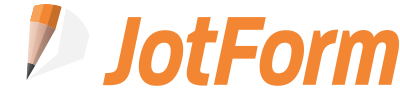 Source: https://www.hhs.gov/sites/default/files/fresenius-racap.pdf
Mistake #3:
Lack of Employee 
HIPAA Education
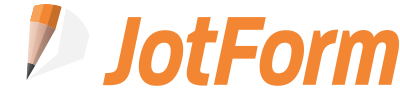 Employees and human error often top the list as the healthcare sector’s biggest threat.
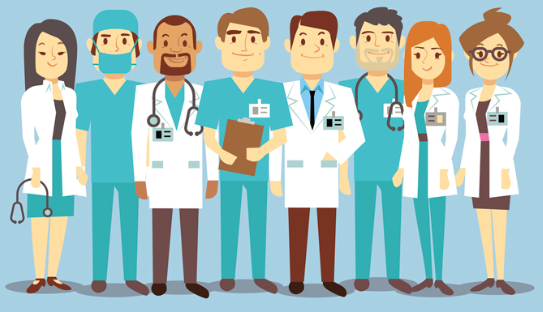 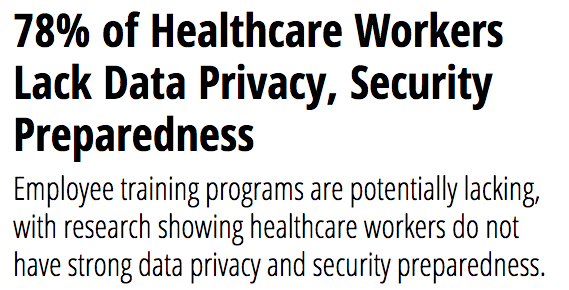 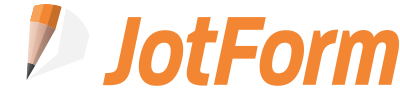 [Speaker Notes: The first step, creating a team to lead a culture of security, will be especially important for healthcare organizations as they create and implement workforce training measures. For example, this step can include designating a security officer.
“Your security officer will be responsible for developing and maintaining your security practices to meet HIPAA requirements,” the ONC guide explains. “This person could be part of your EHR adoption team and should be able to work effectively with others.”
The first step also discusses how organizations should promote a culture of protecting patient privacy and securing patient information. ONC advised that an organization’s culture do the following:
Consistently communicate your expectations that all members of your workforce protect patients’ health information
Guide your workforce’s efforts to comply with, implement, and enforce your privacy and security policies and procedures
Remind staff why securing patient information is important to patients and the medical practice]
HIPAA’s Policy and Procedure Requirements
Privacy Rule Documentation Requirement – A covered entity must train all members of its workforce on the policies and procedures with respect to protected health information required by the privacy rule and as necessary and appropriate for the members of the workforce to carry out their functions within the covered entity.
Security Rule Documentation Requirement –Implement a security awareness and training program for all members of the workforce (even management)
Periodic Updates (A) - provide periodic security updates
Breach Notification Rule Documentation Requirement –A covered entity must train all workforce members on the breach notification policy and procedures
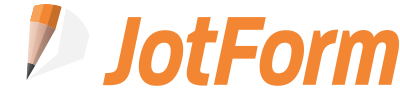 Building a Strong HIPAA Training Program
Establish a schedule
Stay consistent
Provide annual “big” HIPAA Training
Test the Knowledge
Provide Periodic Update
Create a written policy and procedure
Have an easy process for questions from workforce
Maintain documentation
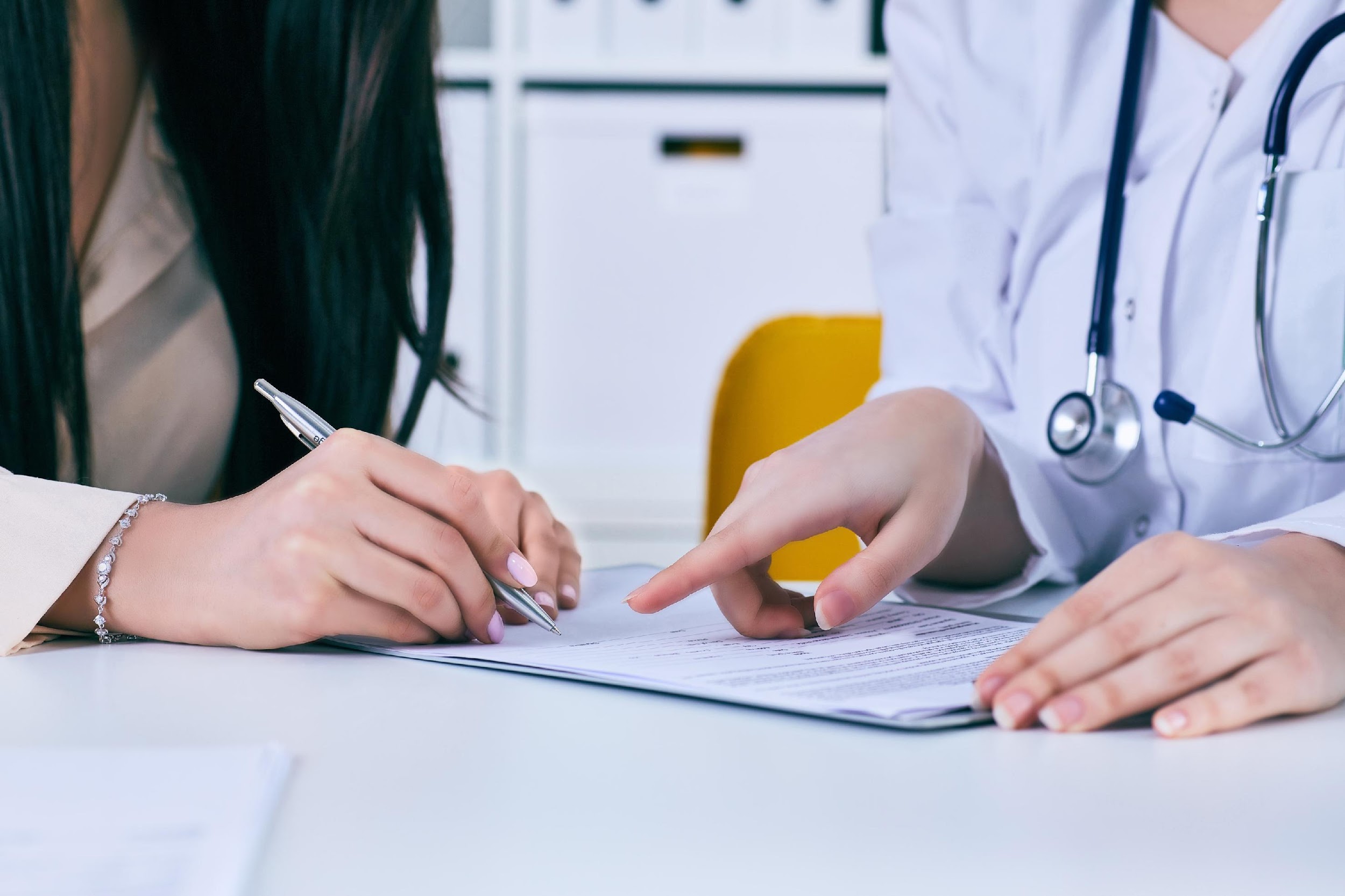 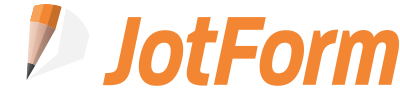 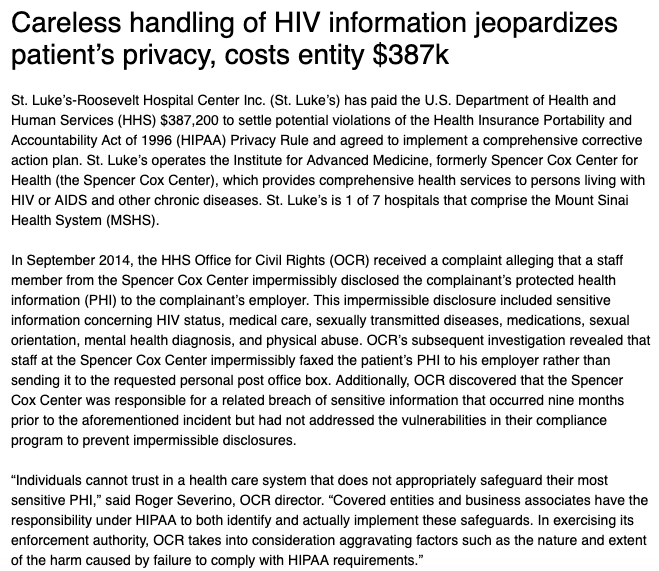 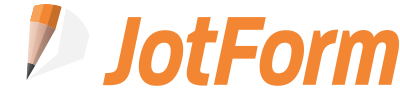 Source: https://www.hhs.gov/about/news/2017/05/23/careless-handling-hiv-information-costs-entity.html
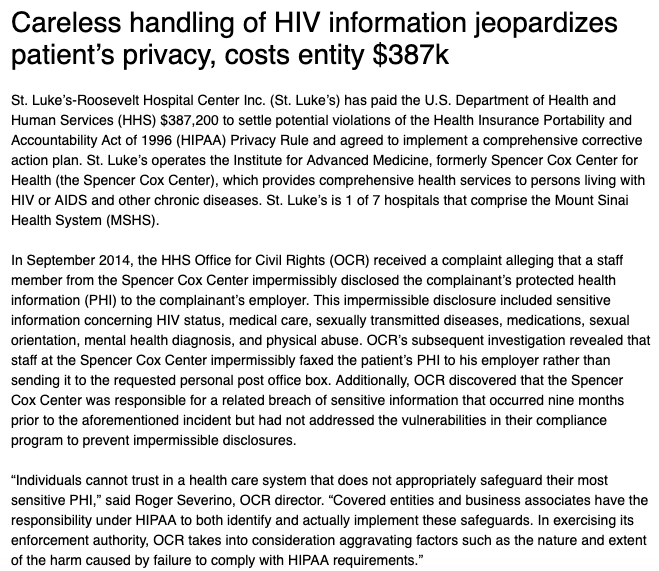 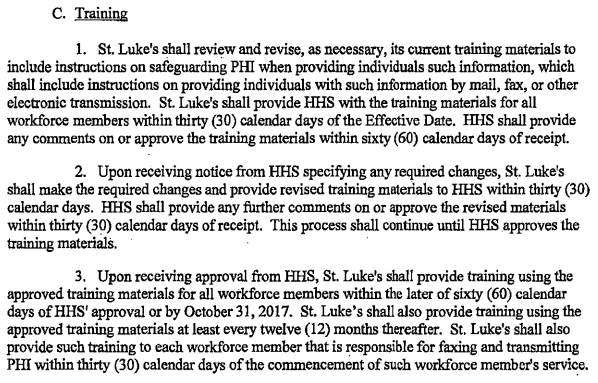 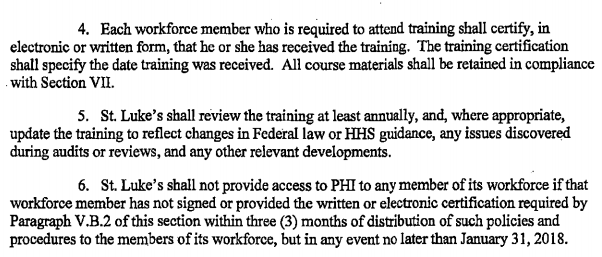 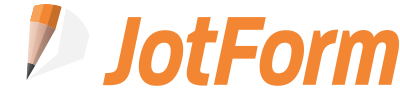 Source: https://www.hhs.gov/sites/default/files/st-lukes-signed-ra-cap.pdf
Mistake #4:
Not Establishing 
Business Associate
Agreements
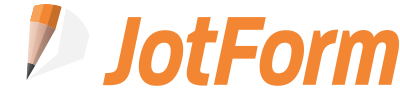 What is a Business Associate?
A “business associate” is a person or entity that performs certain functions or activities that involve the use or disclosure of protected health information on behalf of, or provides services to, a covered entity.
An individual or organization that creates, receives, maintains, or transmits protected health information on behalf of a covered entity
Provides legal, actuarial, accounting, consulting, data aggregation, management, administrative, accreditation, or financial services to or for a covered entity, if the service involves the disclosure of PHI.
Mere Conduits – narrow definition and only apply to courier services such as the Postal Service or Internet Service Provider
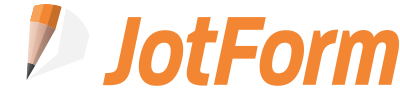 Requirements of a Business Associate Agreement
Describe the permitted and required uses of protected health information by the business associate
Provide that the business associate will not use or further disclose the protected health information other than as permitted or required by the contract or as required by law
Require the business associate to use appropriate safeguards to prevent a use or disclosure of the protected health information other than as provided for by the contract.  
Where a covered entity knows of a material breach or violation by the business associate of the contract or agreement, the covered entity is required to take reasonable steps to cure the breach or end the violation, and if such steps are unsuccessful, to terminate the contract or arrangement. 
If termination of the contract or agreement is not feasible, a covered entity is required to report the problem to the Department of Health and Human Services (HHS) Office for Civil Rights (OCR).
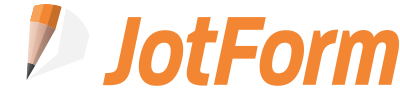 Source: https://www.hhs.gov/hipaa/for-professionals/privacy/guidance/business-associates/index.html
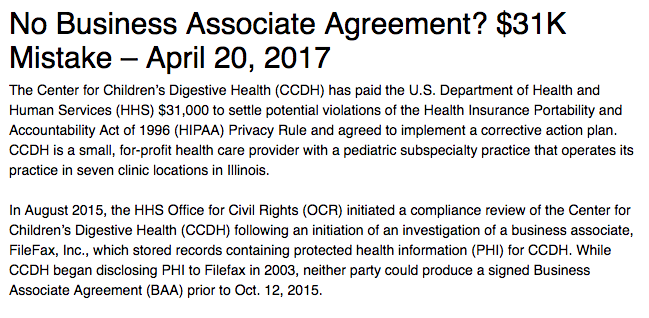 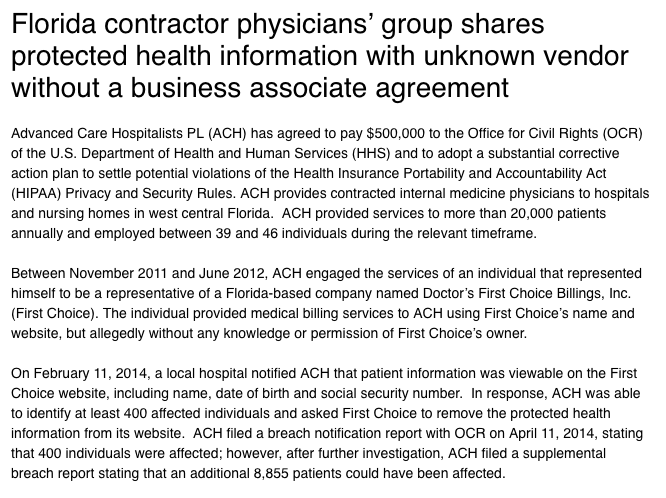 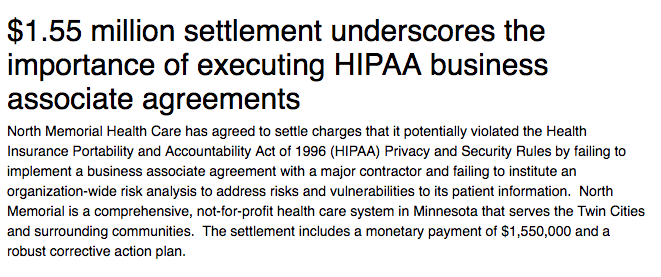 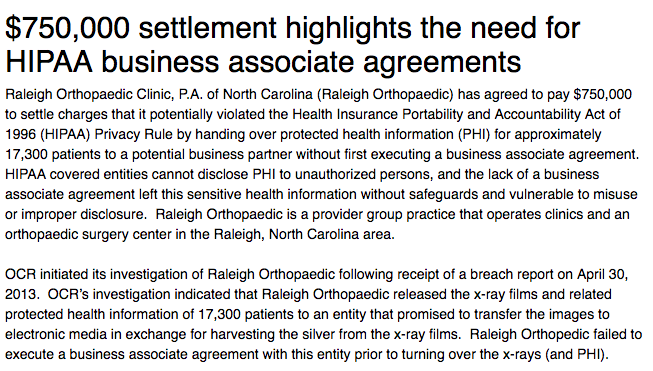 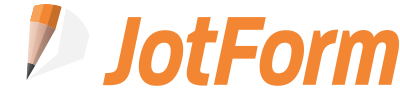 Mistake #5:
Lack of Use of 
Technical Safeguards
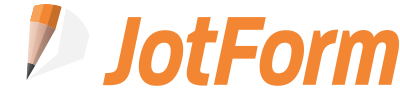 HIPAA is a ‘Technology
Neutral’ Regulation
HIPAA is scalable and allows
for flexibility
Interpretation is not to use technology to support compliance
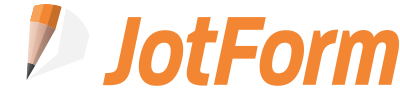 Addressable v. Required
Standards are broken up into two categories (45 CRF 164.306(d))
Addressable – the covered entity must assess the reasonableness and appropriateness of the safeguard to protect the entity’s ePHI
The size, complexity and capability of the covered entity
The covered entity technical infrastructure, hardware, and software security capabilities
The costs of security measures
The probability and criticality of potential risks to ePHI.
Required – the covered entity must comply with the standard and implement policies and/or procedures that meet the requirement
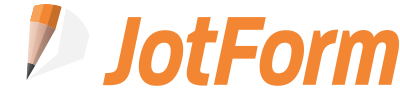 Examples How Technology Can Support Compliance
Encryption for Data at Rest (computers, server)
Encryption for Data in Motion (e-mail)
Notification of Inactive Users
Usernames and Passwords
Intrusion Detection Software
Update to Date Antivirus Solution
Strong Firewall
Backup Solutions
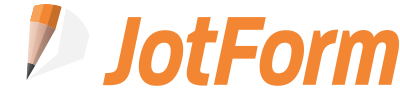 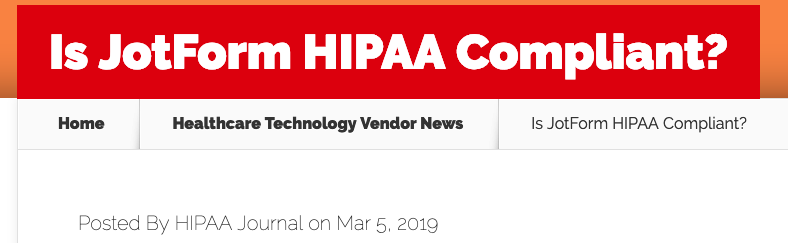 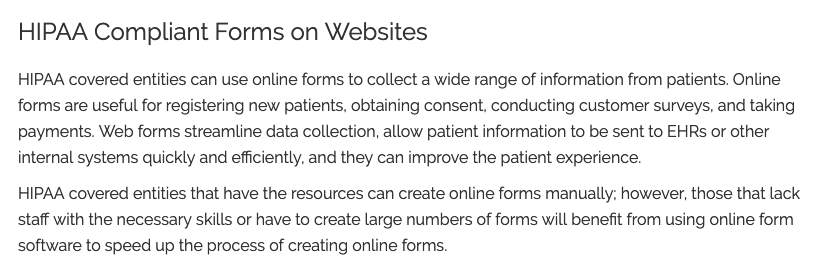 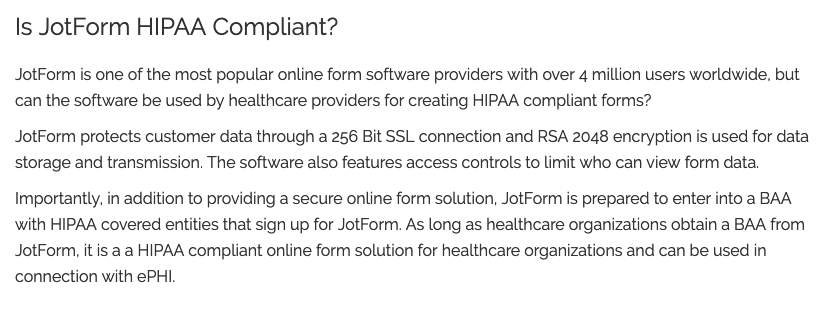 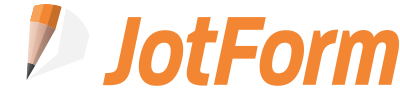 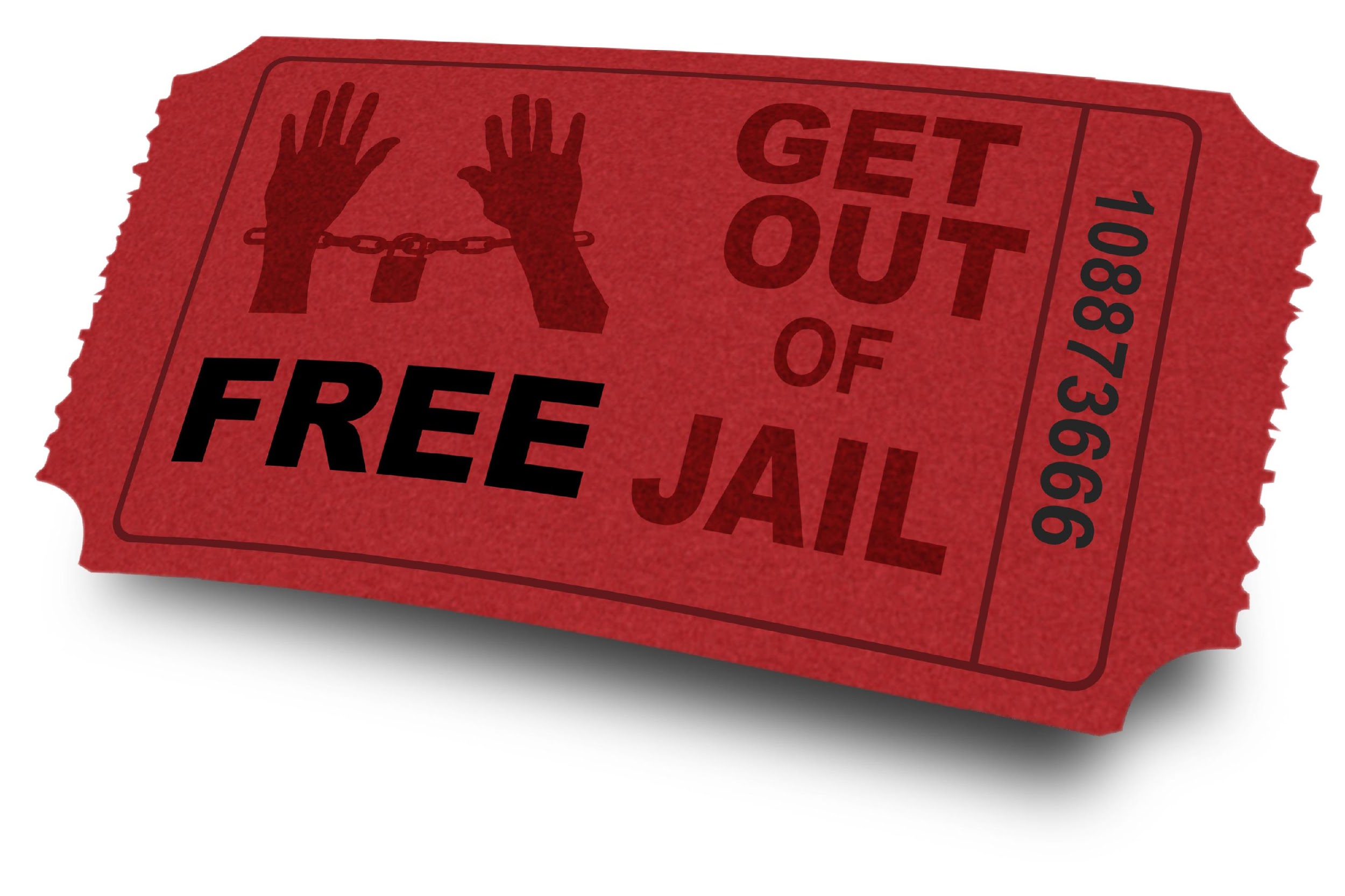 ENCRYPTION
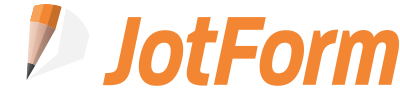 Unsure of how you are doing 
With HIPAA Compliance

Try Out our Free HIPAA Check Up

https://www.planethipaa.com/hipaa-checkup
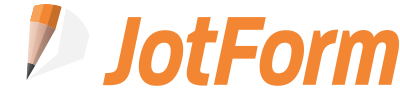 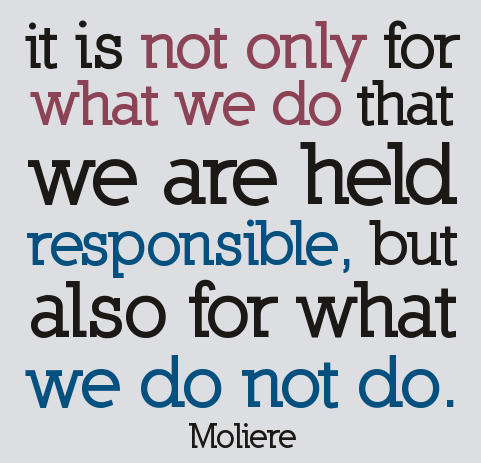 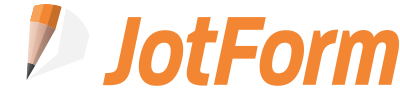 References
https://healthitsecurity.com/news/reduce-employee-email-risk-by-taking-decisions-away-from-users
https://www.hhs.gov/hipaa/for-professionals/compliance-enforcement/agreements/index.html
www.hipaajournal.com
https://www.jotform.com/what-is-hipaa-compliance/
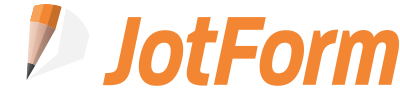